GASB 74 and 75: Other Post-Employment Benefits (OPEB)
May 19, 2016
Michelle Blackstock, CPA/CITP
Agenda
Overview of the new standards
Reporting changes
Understanding the dates
Auditing
Miscellaneous items
Overview of New Standards
Effective Dates
GASB 74 – OPEB Plan Accounting – Effective for fiscal years beginning after June 15, 2016
Would be 6/30/17, 12/31/17, 4/30/18 depending on fiscal year end

GASB 75 – Employer Accounting and Reporting for OPEB – Effective for fiscal years beginning after June 15, 2017
Would be 6/30/2018, 12/31/18, 4/30/19 depending on fiscal year end
[Speaker Notes: OPEB includes (1) Postemployment healthcare benefits including medical, dental, vision, hearing, and other health-related benefits – whether provided separately from or provided through a pension plan (2) Other forms of postemployment benefits – such as death benefits, life insurance, disability, and long term care – when provided separately from a pension plan.  Does NOT include termination benefits (GASB 47) or termination payments for sick leave (GASB 16).  When postemployment benefits other than postemployment healthcare benefits are provided through a pension plan, they are classified as pensions and should be accounted for as pension plans.

GASB 74 intended to improve financial reporting by state and local governmental OPEB plans. The requirements of GASB 74 apply whether the plan’s financial statements are included in a separate financial report issued by the plan OR the OPEB plan is included in the financial report of another government.  GASB 74 supersedes GASB stmts. No. 25, 43 and No. 50 (Pension Disclosures). 

GASB 75 improves accounting and financial reporting by state and local governments for post-employment benefits other than pensions and improves information about financial support for OPEB that is provided by other entities. The requirements of GASB 75 apply whether the government’s financial statements are presented in a stand-alone financial report or are included in the financial report of another government. 

GASB 75 supersedes GASB stmts. No. 45 and No. 57.]
GASB 74 Applicability
State and local government OPEB plans administered through a trust or equivalent arrangement:
Employer/non-employer contributions irrevocable
Plan assets dedicated to providing OPEB to plan members
Plan assets legally protected from creditors of employers, nonemployer contributing entities, and the OPEB plan administrator. If a defined benefit OPEB plan, plan assets legally protected from  creditors of the plan members as well. 
Defined benefit plans
Single employer
Agent multiple employer
Cost sharing multiple employer
Defined contribution plans
[Speaker Notes: Trusts with the following characteristics are covered by GASB 74:
Contributions from ER and non-ER contributing entities to the OPEB plan and earnings are irrevocable
OPEB plan assets are dedicated to providing OPEB to plan members in accordance with benefit terms
OPEB plan assets are legally protected from creditors of the ER and non-ER contributing entities and OPEB administrators.  For a DB OPEB plan, plan assets are also legally protected from creditors of plan members.

DB plans are classified according to # of ERs whose EEs are provided with OPEB thru the plan & whether OPEB obligations and OPEB plan assets are shared.  For this classification, a primary government and its component units are considered to be 1 ER.

Single employer – pensions are provided to EEs of 1 ER

Agent multiple employer – OPEB plan assets are pooled for investment purposes but separate accounts are maintained for each ER so that each ER’s share of the pooled assets is legally available to pay the benefits of ONLY its EEs.

Cost sharing multiple employer – OPEB obligations to the EEs of more than 1 ER are pooled and OPEB plan assets can be used to pay the benefits of the EEs of ANY ER that provides OPEB through the OPEB plan.

First step is defining whether the plan is defined benefit or defined contribution and if defined benefit – single employer, agent multiple employer or cost sharing multiple employer.

DB –benefit received at or after separation as defined by the benefit terms.  DC – individual account for each member – defines the contributions required to be made to a member’s account for periods in which service is rendered.  Benefit determined by member’s account balance.]
GASB 74 Applicability
State and local government plans NOT administered through a trust that meets the specified criteria
Assets accumulated for providing OPEB are required to be reported as assets of the employer or nonemployer contributing entity.
Those assets held in a fiduciary capacity are required to be reported in an agency fund.

Defined contribution plans
Plans administered through trusts that meet the specified criteria  are required to disclose:
 Classes of members covered, number of members and participating employers
Number of members, participating employers, and nonemployer contributing entities
Authority of establishment and amendment to the plan
Liabilities
Total OPEB Liability 
– OPEB Plan’s Fiduciary Net Position
Net OPEB Liability 

Total OPEB Liability – Actuarial present value of projected benefit payments
Single/agent employers recognize 100% of Net OPEB Liability
Cost-sharing employers recognize proportionate shares of collective Net OPEB Liability
Net OPEB Liability: Measurement – General
Three broad steps
Project benefit payments
Discount projected benefit payments to actuarial present value
Attribute actuarial present value to periods
Methods and assumptions
Generally, assumptions in conformity with Actuarial Standards of Practice
Fewer alternatives than in Statement 25 for methods and assumptions for GAAP reporting purposes
[Speaker Notes: Under Three Broad Steps:

Projected benefit payments are required to be discounted to their actuarial present value using a single rate that reflects (1) the long-term expected Rate of Return in which the Fiduciary Net Position is projected to be sufficient to pay benefits and OPEB plan assets are expected to be invested to achieve that return and (2) a tax-exempt, high quality municipal bond rate when the conditions to use the long-term Rate of Return are not met.  Projections are required to be based on claims costs or age-adjusted premiums that approximate claims costs and include the effects of projected salary changes, service credits and automatic OPEB changes (including COLA’s).
The actuarial present value of projected benefit payments is required to be attributed to periods of plan member service using the entry age actuarial cost method with each period’s service cost determined as a level % of pay.

All assumptions are required to be made in conformity with Actuarial Standards of Practice issued by the Actuarial Standards Board.]
Summary
The total OPEB liability should be determined by:
An actuarial valuation as of the OPEB plan’s most recent fiscal year-end, or
Use of update procedures to roll forward to the OPEB plan’s most recent fiscal year-end amounts from an actuarial valuation as of a date no more than 24 months earlier than the plan’s most recent fiscal year-end
Employers participating in single-employer or agent multiple-employer plans will recognize 100 percent of the above amounts for each plan
Employers participating in cost-sharing, multiple-employer plans will recognize their proportionate share of the collective amounts for the plan as a whole
Summary (Continued)
Net OPEB liability represents total OPEB liability less the fiduciary net position of the OPEB plan
Changes in net OPEB liability will be immediately recognized as OPEB expense or reported as deferred outflows/inflows of resources depending on nature of change
Approach results in reporting of OPEB liability and expense as employees earn their OPEB benefits by providing services instead of being based on funding requirements
[Speaker Notes: Of course there is also an alternative measurement method for plans in which there are less than 100 plan members that permits certain assumptions to be simplified so that there is the potential that it could be completed by a non-specialist.

Not sure about any of you, but I think that I will stick with debits and credits and leave these calculations to the actuaries. 

Now we are ready for our second polling question]
Reporting Changes
Reporting: Financial Statements
Plan:
Basic Statements
Statement of Fiduciary Net Position
Assets subdivided into major categories of assets held and principal components of receivable and investment categories
Receivables are generally short term and may arise from contributions from employers, nonemployer contributing entities, or plan members, or interest and dividends. Amounts for contributions should only be those due to legal requirements
Investments should be recorded at fair value. Fair value should be measured by the market price
Liabilities generally consist of benefits (including refunds) due to plan members and accrued investment and administrative expenses
Fiduciary net position should be presented as “net position restricted for OPEB”
[Speaker Notes: It’s important to note that if the financial report for a Public Employee Retirement System (PERS) or other government includes more than 1 OPEB plan within the scope of this Statement, the provisions of the Statement should be applied separately to each OPEB plan administered.

Fiduciary Net Position:

Assets
Deferred outflows of resources
Liabilities
Deferred inflows of resources

Fiduciary Net Position = Assets + Deferred Outflows of Resources – Liabilities – Deferred Inflows of Resources]
Reporting: Financial Statements
Plan:
Basic Statements
Statement of Changes in Fiduciary Net Position
The additions section should include separate display of: employer contributions, nonemployer contributing entities contributions, plan member contributions and net investment income with separate display of investment income and investment expense
Investment income includes the net increase/decrease in fair value of OPEB plan investments and interest income and dividends
The deductions section should separately display benefit payments and total administrative expenses
Reporting: Footnotes
Plan:
Note disclosures - all
Descriptive information
Name and Type of plan, identification of administrator, number of participating employers, number of nonemployer contributing entities
Information regarding the Board and its composition
Benefit terms—authority, types of benefits, key elements of benefit formula, 
Number of plan members
Contributions—basis, authority, rates ($ or % of pay), legal or contractual maximum rates (if applicable)
[Speaker Notes: Benefit terms – authority under which the benefit terms are established or may be amended, types of benefits provided  and key elements of the OPEB formulas & terms of the policies.

Contributions – (1) contribution requirements and authority under which the contribution requirements are established or amended (2) contribution rates (in $ or % of covered payroll) of the entities for the reporting period, (3) legal or contractual maximum contribution rates, if applicable.

In addition to Descriptive Information:

Investments – including investment policies, concentrations of investments with individual organizations > 5% of the Fiduciary Net Position (other than those issued or explicitly guaranteed by the US gov’t) and the annual money-weighted Rate Of Return on investments.  Note that inputs into the internal ROR calc should be determined at least monthly & the use of inputs that are determined more frequently is encouraged.

Receivables  - terms of any long-term contracts for contributions between employer or nonemployer contributing entity and the Plan and the outstanding balance. 

Reserves – disclosure of the policy, authority to establish and amend the policy and balances for amounts set aside reserves for benefit increases or reduced contributions.

Allocated insurance contracts excluded from plan assets]
Reporting: Footnotes
Plan:
Note disclosures – Single Employer and Cost Sharing
All information should be measured as of the OPEB plan’s most recent fiscal year-end
Components of the liability of the employers and nonemployer contributing entities to plan members for benefits (net OPEB liability) : Total OPEB liability, OPEB plan’s fiduciary net position, net OPEB liability, fiduciary net position as a percentage of total OPEB liability
Significant assumptions used to measure total OPEB liability
Inflation, health care cost trends, salary changes, postemployment benefit changes, sharing of benefit-related costs with inactive plan members, mortality assumptions, dates of experience studies
Discount rate—rate, assumptions, how long-term rate of return determined, municipal bond rate (if applicable), periods to which each rate applied, assumed asset allocation/expected real rates of return, net OPEB liability at discount rate +/- 1%
Date of actuarial valuation on which the total OPEB liability is based and, if applicable, the fact that update procedures were used to roll forward the liability
[Speaker Notes: Health Care Cost Trends:
Measures of the net OPEB liability using a healthcare cost trend rate 1 percentage point higher than the assumed rate and 1 percentage point lower than the assumed rate

Discount rate:
Rate applied in measurement of total OPEB liability & change in rate since Prior Year Fiscal Year End, if applicable
Assumptions made about projected cash flows into and out of the plan such as contributions
Long Term expected Rate of Return on investments and how the rate was determined
If the rate incorporates a municipal bond rate, the bond rate used as well as source of the rate
Periods of projected benefits to which the Long-Term expected Rate Of Return & if used, the municipal bond rate applied used to determine the discount rate
Assumed asset allocation of the plan’s portfolio, the Long-Term REAL Rate of Return for each major asset class
Measures of the net OPEB liability using a discount rate 1 percentage point higher than the required rate and 1 percentage point lower than the required rate]
Reporting: RSI
Plan:
Single Employer and Cost Sharing
All information should be measured as of the OPEB plan’s most recent fiscal year-end
10-year schedules
Changes in net OPEB liability by source
Total OPEB liability, OPEB plan fiduciary net position, net OPEB liability, plan net position as % of total OPEB liability, covered-employee payroll, net OPEB liability as % of covered-employee payroll
May be presented with changes in NPL by source
If actuarially determined contribution (ADC)
ADC, contributions in relation to the ADC, difference, covered-employee payroll, contributions as % of covered-employee payroll
If no ADC, but statutory or contractual contribution requirements, schedule similar to ADC schedule
Annual money-weighted rate of return on OPEB plan investments
Notes to RSI with methods and assumptions for ADC and significant changes
[Speaker Notes: RSI – Requirement Supplementary Information is to be presented for the 10 most recent fiscal years.  Although plans are encouraged to present all years of other RSI retroactively, if the retroactive information is not available for the full 10 years, the required RSI should be presented for as many years for which the information has been measured in accordance with GASB 74 in the year of transition and until 10 years of such info is available.

Notes to the RSI with methods and assumptions for actuarially determined employer contributions should include factors that significantly affect trends in the amounts reported on the schedules of RSI explaining such changes in benefit terms, size or composition of the population covered by the benefit terms or use of different assumptions.]
Reporting: RSI
Plan:
Agent
All information should be measured as of the OPEB plan’s most recent fiscal year-end
10-year schedules
Annual money-weighted rate of return on OPEB plan investments
Notes to RSI with significant changes
Reporting: Financial Statements
Employer:
Basic Statements
Net OPEB liability recorded on Balance Sheet
OPEB Expense calculated differently
[Speaker Notes: Plans that are administered by a trust will record the Net OPEB liability.

Plans that are not administered by a trust will record the total OPEB liability.

GASB 75 requires that most changes be included in OPEB expense in the period of change:  including services costs, interest, changes of benefit terms and projected earnings. 

When net OPEB liability is actuarially determined; changes of economic and demographic assumptions and differences between expected and actual experience are required to be included in OPEB expense over a closed period equal to the average of expected remaining service lives of all employees that are provided benefits beginning in the current period.

Under all ways of determining net OPEB liability, differences between projected earnings and actual experience is required to be included in OPEB expense over a closed five year period  also beginning in the current year.

Changes in net OPEB liability not included in OPEB expense are required to be reported as deferred outflows or inflows of resources.

Employer contributions made subsequent to the measurement date are required to be reported as deferred outflows of resources. 

Now that we have made it through some of the reporting requirements for our new OPEB standards, we are ready for our third polling question.]
Reporting: Footnotes
Note disclosures - employers
Descriptive information
Type of plan, identification of administrator
Benefit terms—types of benefits, key elements of benefit formula, classes of employees covered, legal authority
Contributions—basis, authority, legal or contractual maximum rates, rates ($ or % of pay), contributions in reporting period
Availability of plan report
Significant assumptions/other inputs in total OPEB liability
Inflation, healthcare cost trends, salary changes, postemployment benefit changes, mortality assumptions, dates of experience studies, sharing of benefit-related costs with inactive employees
Discount rate—rate, assumptions, how long-term rate of return determined, municipal bond rate (if applicable), periods to which each rate applied, assumed asset allocation/expected real rates of return, net OPEB liability at discount rate +/- 1%
Reporting: Footnotes (Continued)
Single/agent employer only
Number of employees covered—inactive receiving benefits, inactive not receiving benefits, active
Schedule of changes in net OPEB liability by source for current period
Service cost, interest, benefit changes, contributions by source, plan investment income, etc.
Reporting: Footnotes (Continued)
Changes in net OPEB liability by source - Example
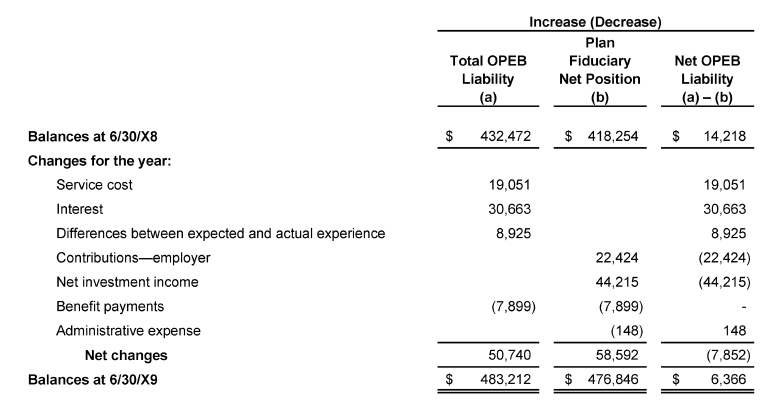 Reporting: Footnotes (Continued)
Cost-sharing employer only
Employer’s proportion, basis for proportion, change in proportion
Employer’s proportionate share (amount) of collective net OPEB liability
If special funding situation:
Non-employer contributing entity’s proportionate share 
Total of employer’s  and non-employer entity’s proportionate shares
Proportionate share note - Example
Reporting: RSI
Single/Agent Employers
10-year schedules
Changes in net OPEB liability by source
Total OPEB  liability, OPEB plan fiduciary net position, net OPEB liability, plan net position as % of  total OPEB liability, covered-employee payroll, net OPEB liability as % of covered-employee payroll
May be presented with changes in net OPEB  liability by source
If actuarially determined employer contribution (ADEC)
ADEC, contributions in relation to the ADEC, difference, covered-employee payroll, contributions as % of covered-employee payroll
If no ADEC, but statutory or contractual contribution requirements, schedule similar to ADEC schedule
Notes to RSI with methods and assumptions for ADEC and significant changes
Changes in net OPEB liability - EXAMPLE
Changes in net OPEB liability - EXAMPLE
Reporting: RSI (Continued)
Cost-sharing employers
10-year schedules
Employer’s proportion (%), proportionate share (amount) of collective net OPEB liability, covered-employee payroll, proportionate share as % of covered-employee payroll, OPEB plan’s net position as % of total OPEB liability
If special funding situation, also (1) non-employer contributing entity’s proportionate share and (2) total of employer’s and non-employer entity’s proportionate shares
If statutory or contractual contribution requirements
Required contribution, contributions in relation to required, difference, covered-employee payroll, contributions as % of covered-employee payroll
Notes to RSI with significant changes
Defined Contribution OPEB
Note disclosures 
Descriptive information about plan, authority under which it is established and amended
Classes of plan members covered (for example, general employees or public safety employees), the number of plan members, and participating employers (if the pension plan is a multiple-employer OPEB plan)
Non-employer contributing entities with legal requirements to contribute directly to OPEB
[Speaker Notes: Now that we have made it through the reporting requirements for our new OPEB standards, we are ready for our fourth polling question]
Understanding the Dates
Key Dates
Valuation Date
Measurement Date
Reporting Date
Valuation Date
Date as of which census data is collected and the initial Total OPEB Liability is measured
Total OPEB Liability – Portion of the actuarial present value of projected benefit payments that is attributed to past periods of member service in conformity with the requirements of GASB
Performed by an actuary
Valuation Date (Continued)
Process may be driven by plan or employer, but ultimately is employer’s responsibility to ensure information is available for reporting
Valued as early as 24 months before OPEB year end and 30 months before employer’s year end
Actuarial valuations of total OPEB liability must be performed at least every two years
[Speaker Notes: Although actuarial valuations of the total OPEB liability are required to be performed at least every 2 years, more frequent valuations are encouraged.

If a valuation is not performed as of the OPEB plan’s fiscal year end, the total OPEB liability is required to be based on update procedures to roll forward amounts from an earlier actuarial valuation (that has been performed as of a date no more than 24 months prior to the plan’s fiscal year end).]
Measurement Date
Employers should report in their financial statements a net OPEB liability (asset) determined as of a date (measurement date) no earlier than the end of the employer’s prior fiscal year for each defined-benefit OPEB plan in which they participate
The measurement date used should be consistently applied from period to period
Measurement Date (Continued)
Measurement of the total OPEB liability is determined through:
An actuarial valuation performed as of the measurement date, or
The use of update procedures to roll forward amounts from an actuarial valuation as of a date no more than 30 months and 1 day earlier than the employer’s year-end
Use professional judgment in determining extent of update procedures when changes in plan occur between last valuation date and the measurement date
Measurement date will most likely correspond to year-end of plan.  In this case, employers with same year-end as plan must choose measurement date as of their prior or current year-end
Measurement Date (Continued)
For OPEB plans (74) Measurement Date is the same date as the Reporting Date
Measurement Date can be the same date as the Valuation Date
Reporting Date
For OPEB plan reports (74), end of plan year
For employers (75), end of fiscal year
Reporting date for plans can be different
In year of implementation, will need the net OPEB liability for the beginning of the fiscal year as well
Summary
Valuation Date – date as of which Total OPEB Liability is determined
Actuarial valuations must be at least biennial
No earlier than 24 months from reporting date
Measurement Date – Date as of which the Net OPEB Liability is determined (Total OPEB Liability less Fiduciary Net Position)
Reporting Date – Plan’s/Employer’s fiscal year end
[Speaker Notes: Discuss auditing if enough time:

Think ahead about the reports that will be required from the actuary and consider having both the GASB 74 and 75 reports done at the same time.  That way if you decide to use the prior year GASB 75 report for the first year of the employer implementation, the report will already be completed.
Remember that the auditor will need to test census data.  Consideration could be given to a dual purpose test with pensions as long as the same employees participate in each of the plans.
Will need your calculations, allocations and note disclosure in order to audit these amounts.
Coordination among all partied is essential as we have all learned from implementing GASB 67 and 68.]
Miscellaneous Items
Miscellaneous Items Related to GASB 74 and 75
The GASB has plans to issue an exposure draft Implementation Guide for Statement No. 74 in the fourth quarter of 2016 and issue the final in the first quarter of 2017 
The GASB has plans to issue an exposure draft Implementation Guide for Statement No. 75 in the second quarter of 2017 and issue the final in the fourth quarter of 2017
Thank you
Michelle Blackstock, CPA/CITP
Phone  +1 954 202 2924
michelle.blackstock@crowehorwath.com